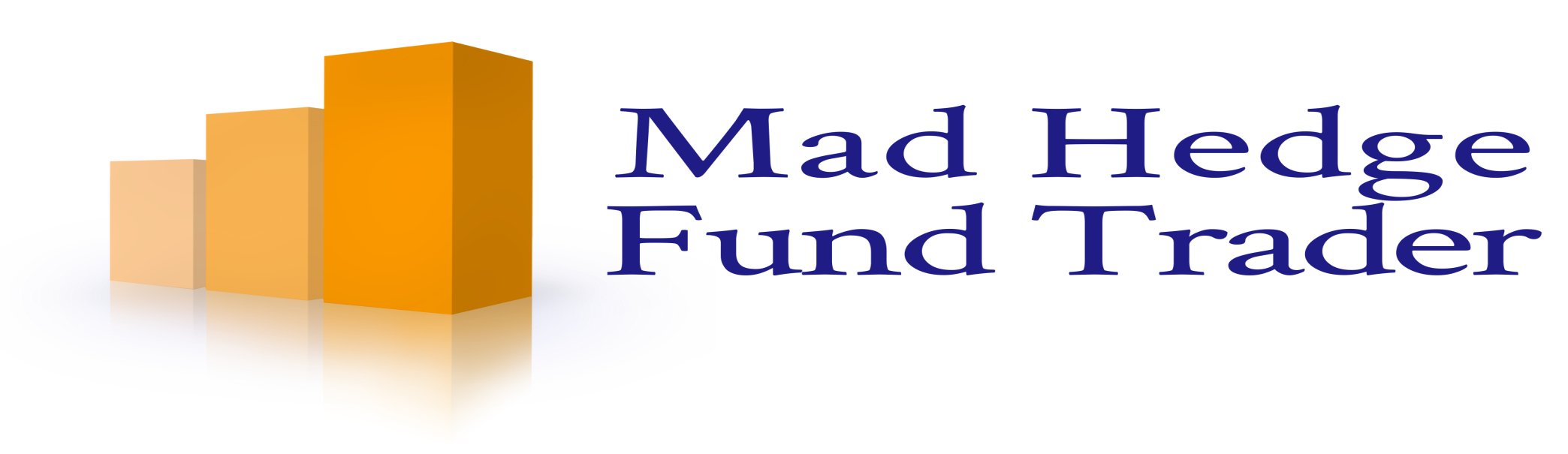 Mad Day Trader
Bill Davis
Webinar – January 29, 2020
Monthly Charts
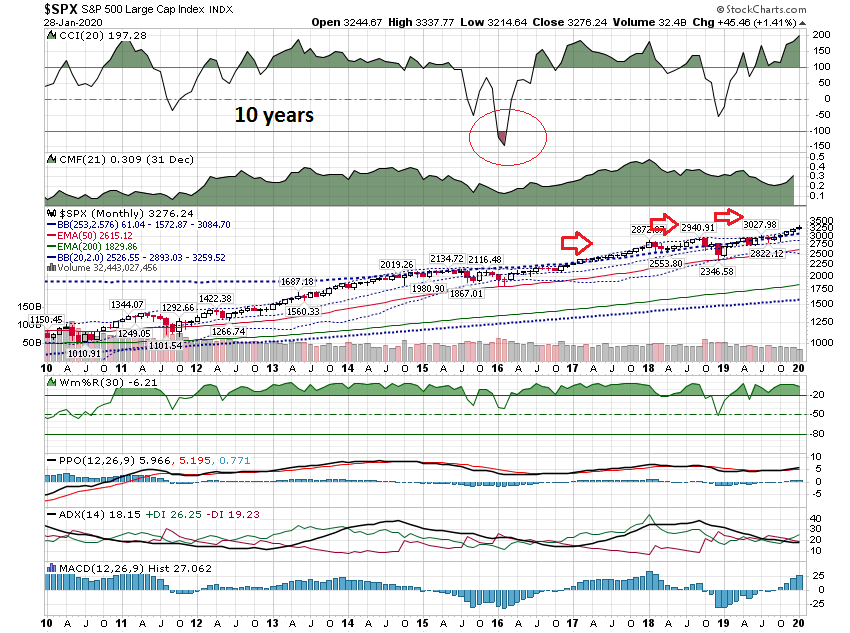 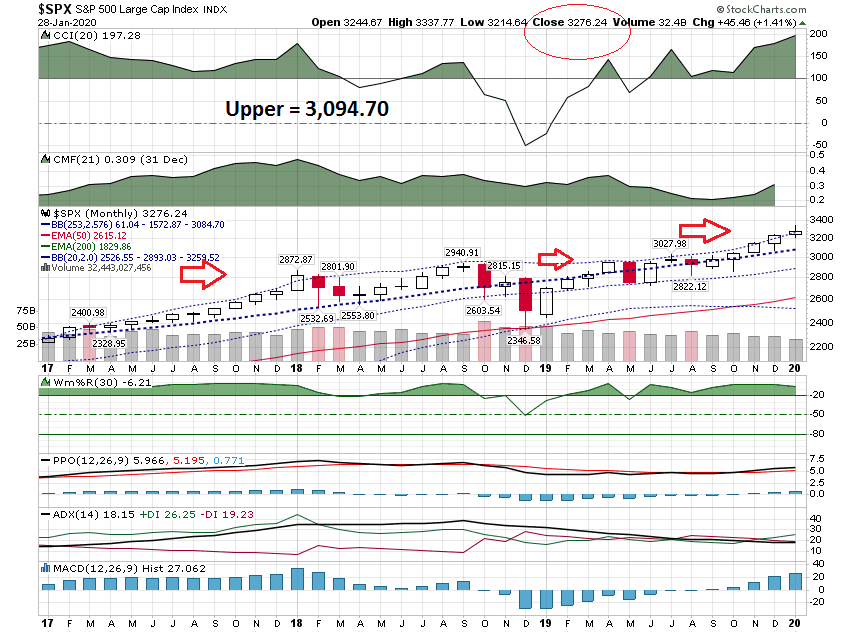 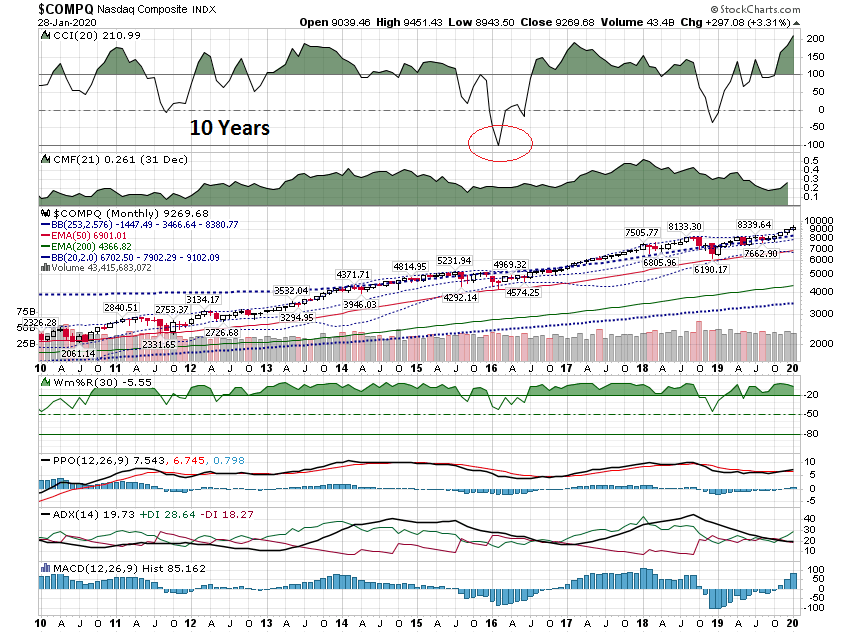 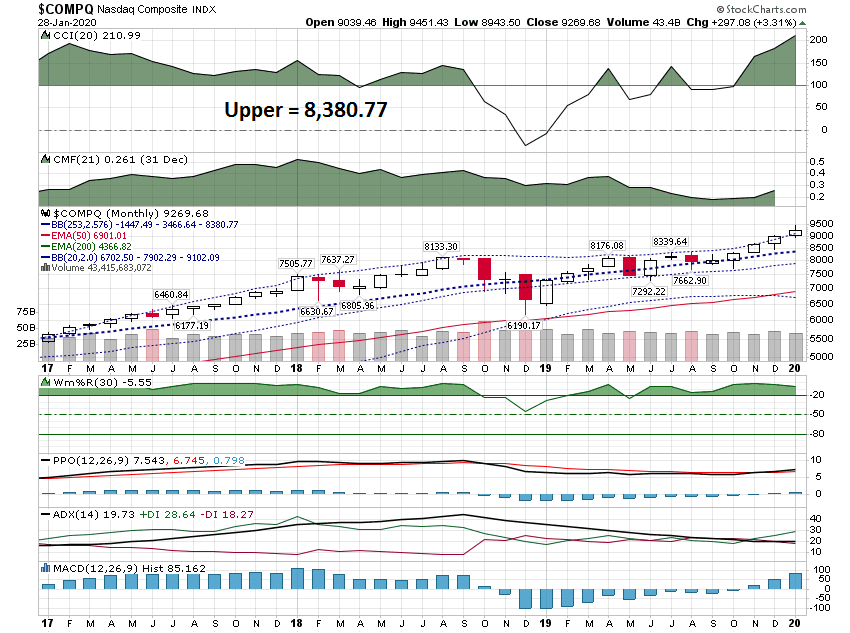 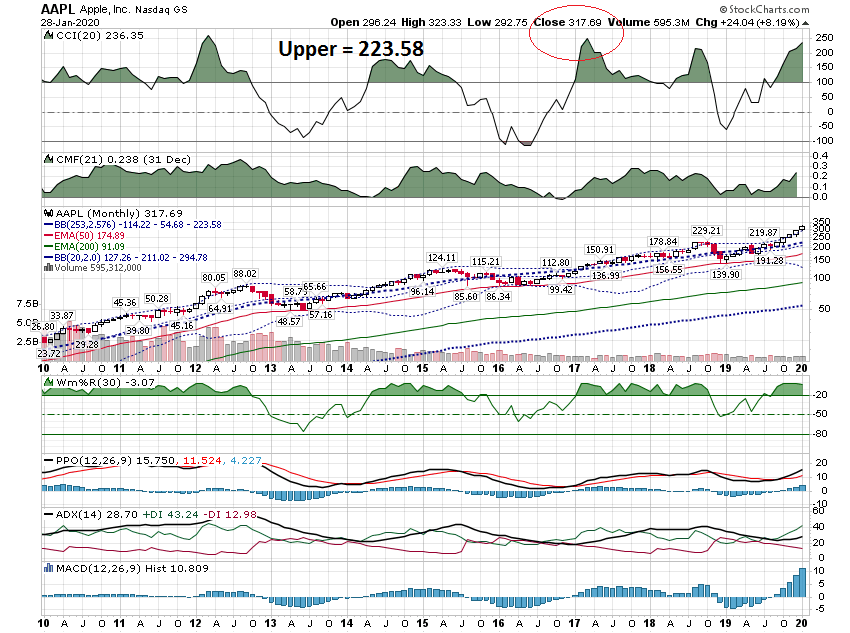 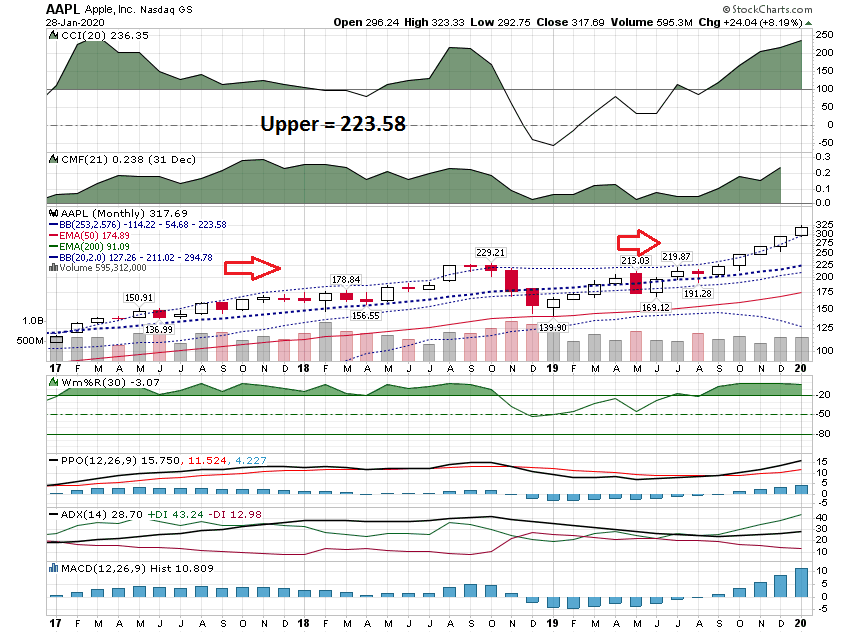 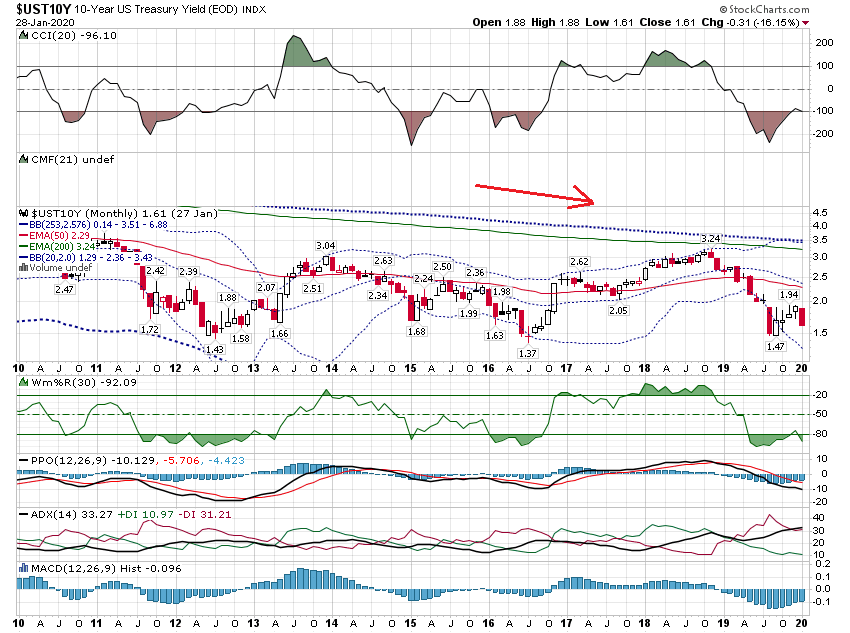 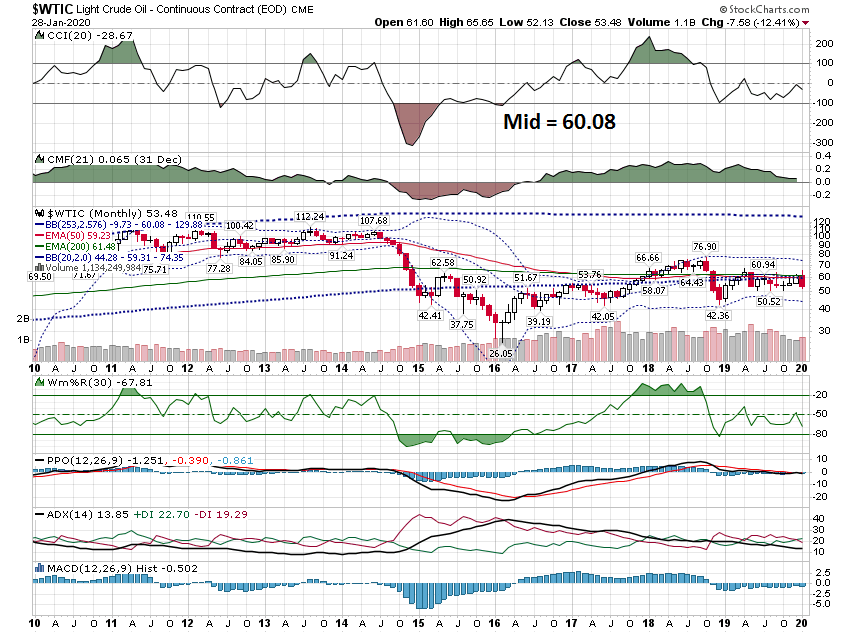 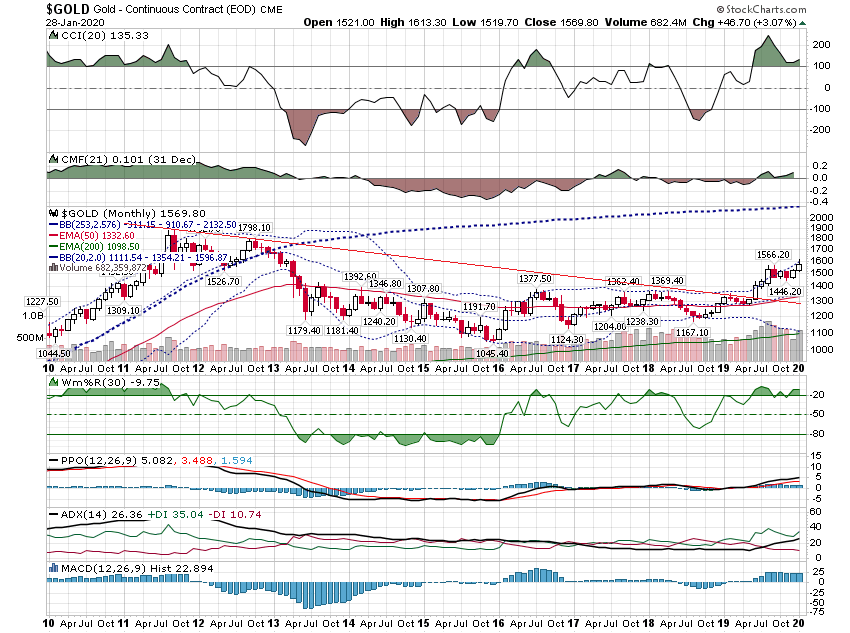 Daily
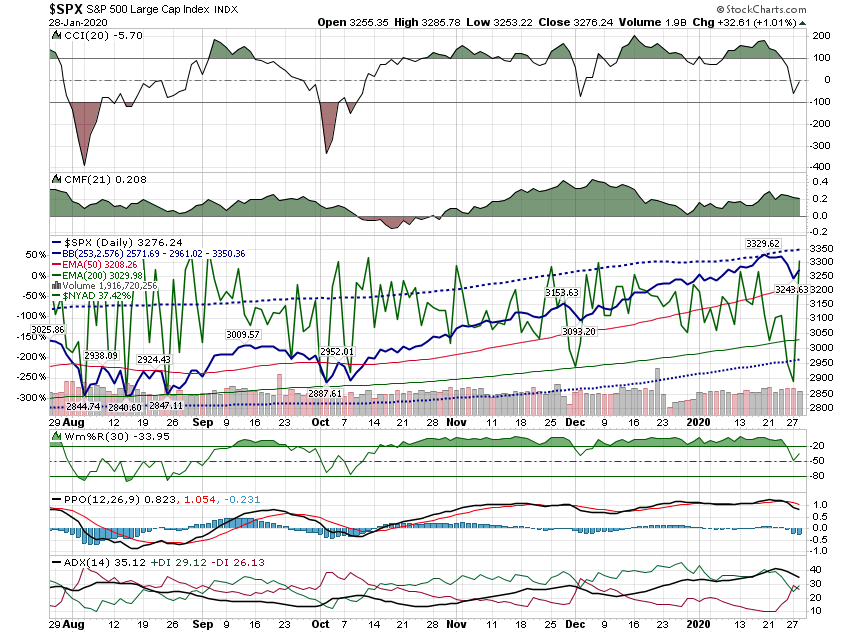 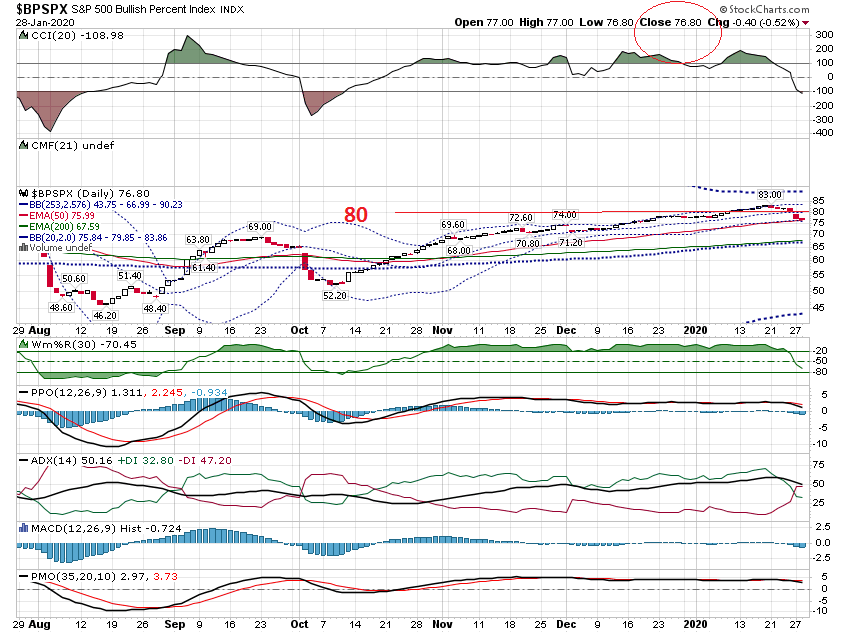 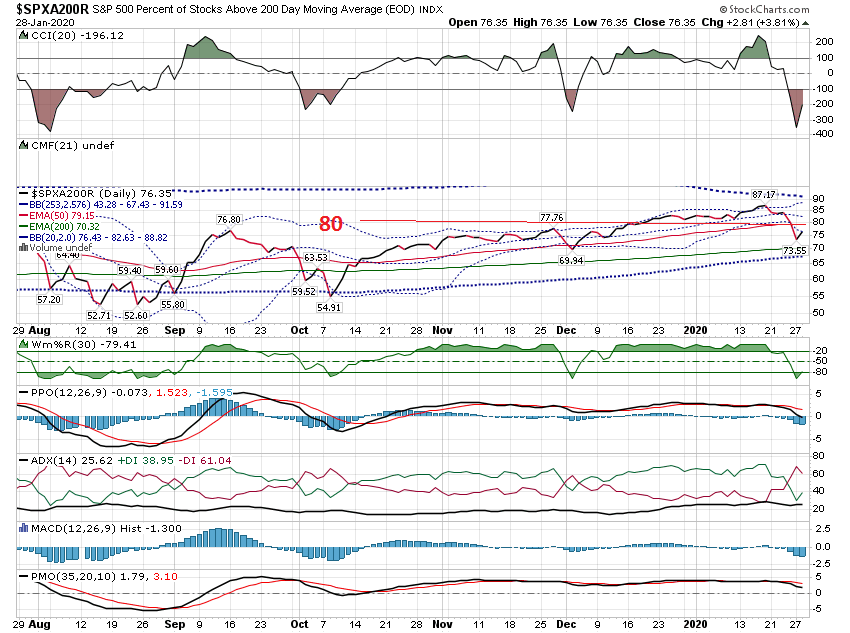 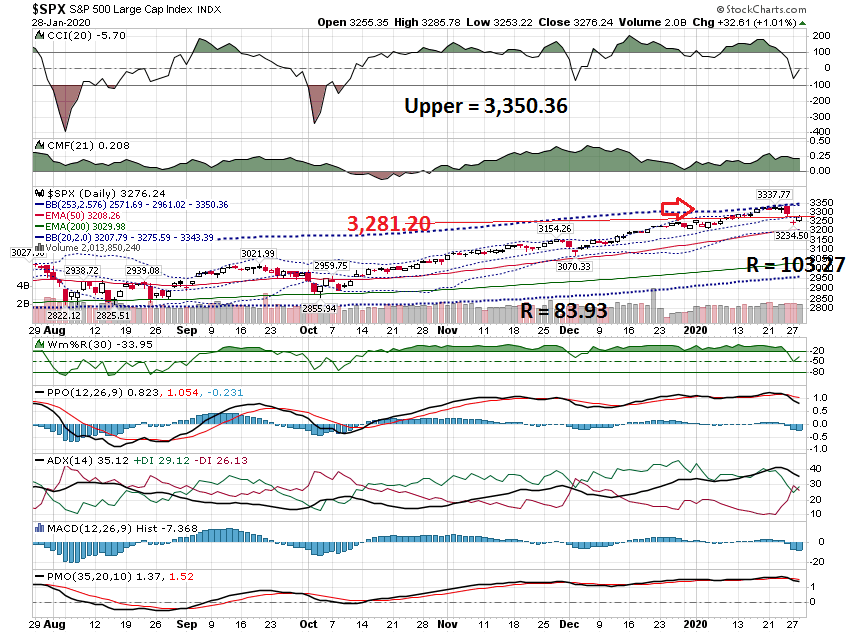 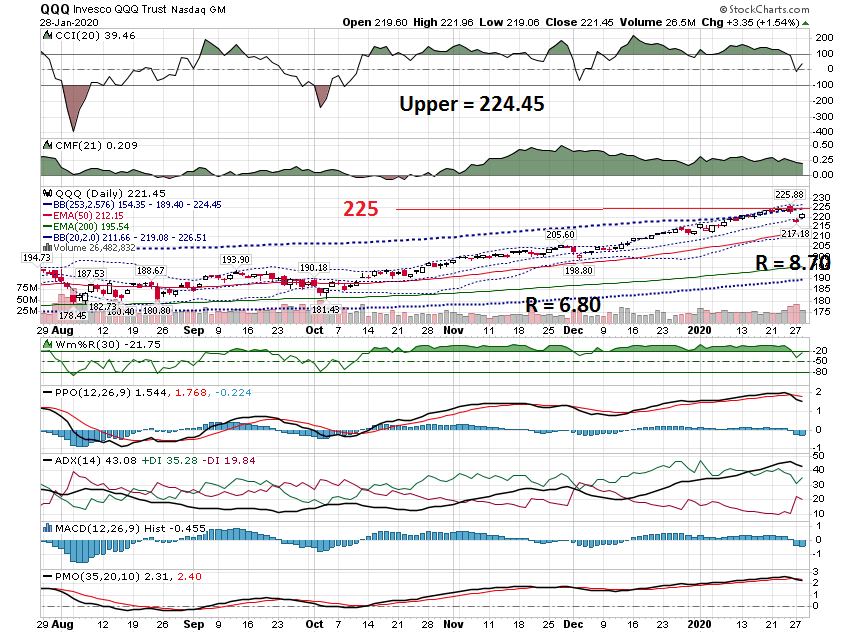 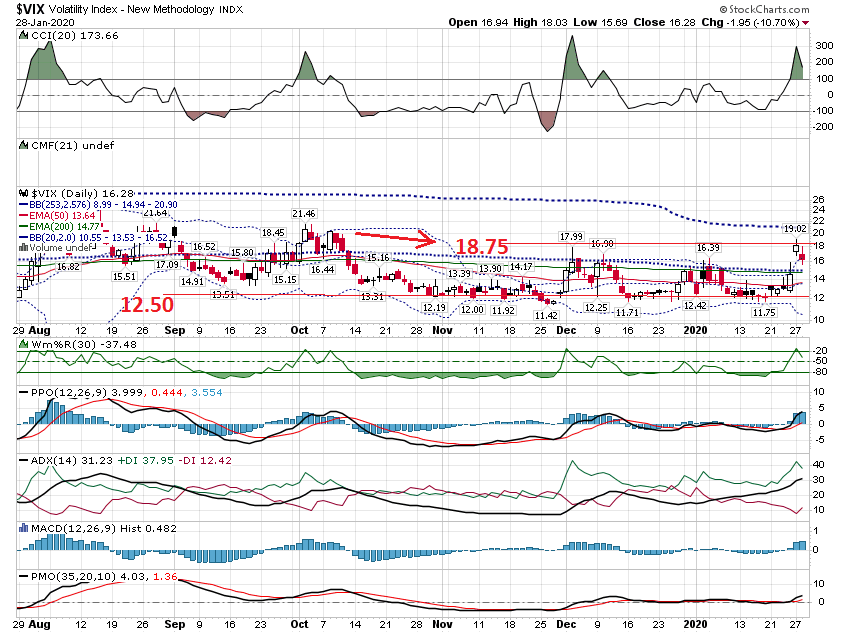 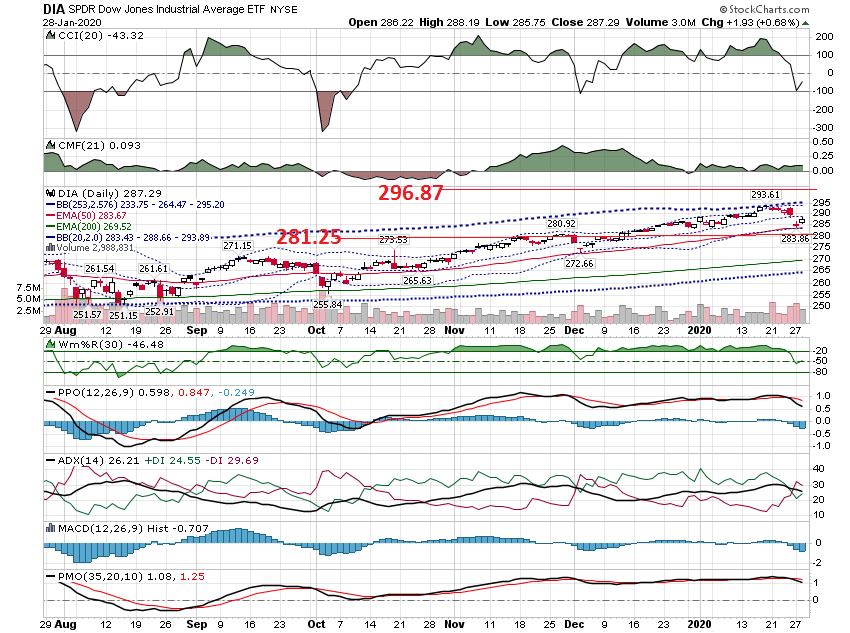 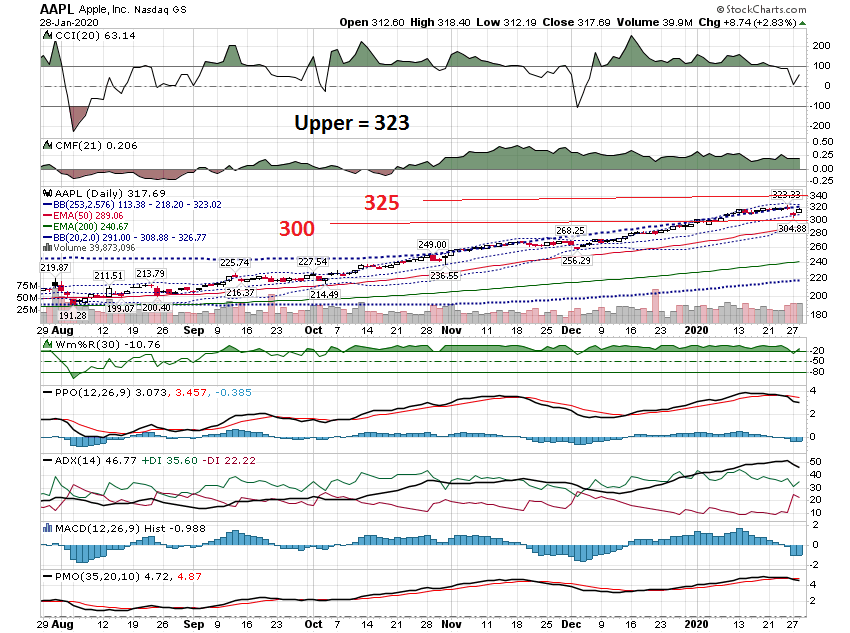 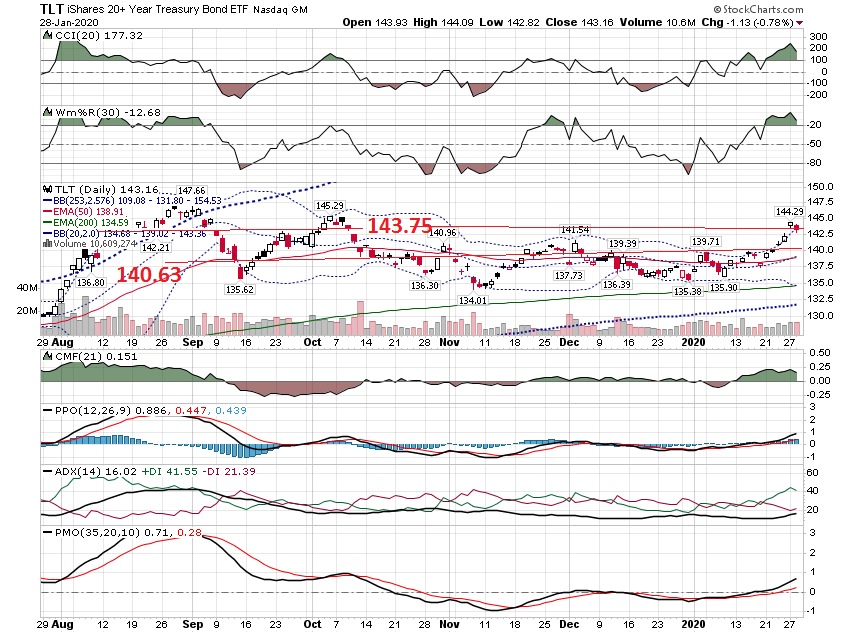 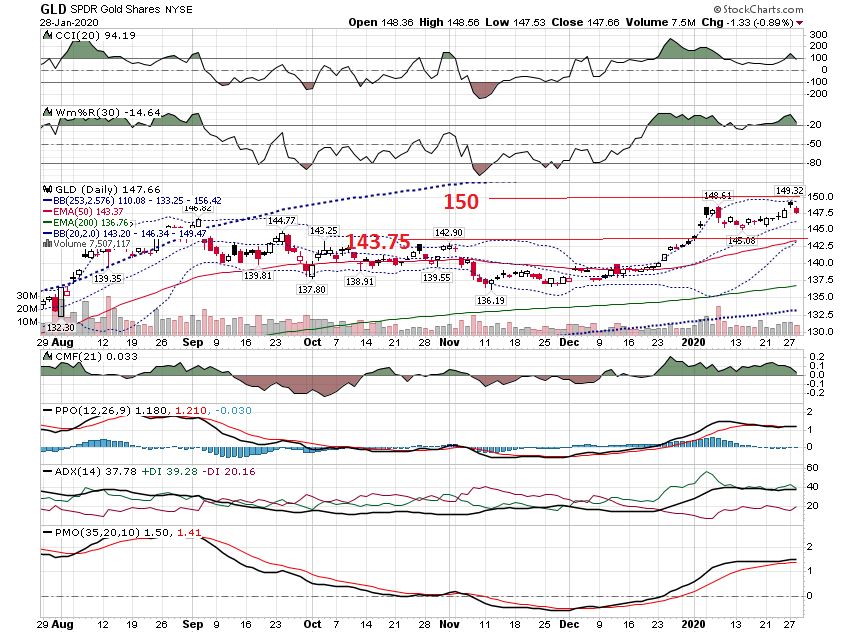 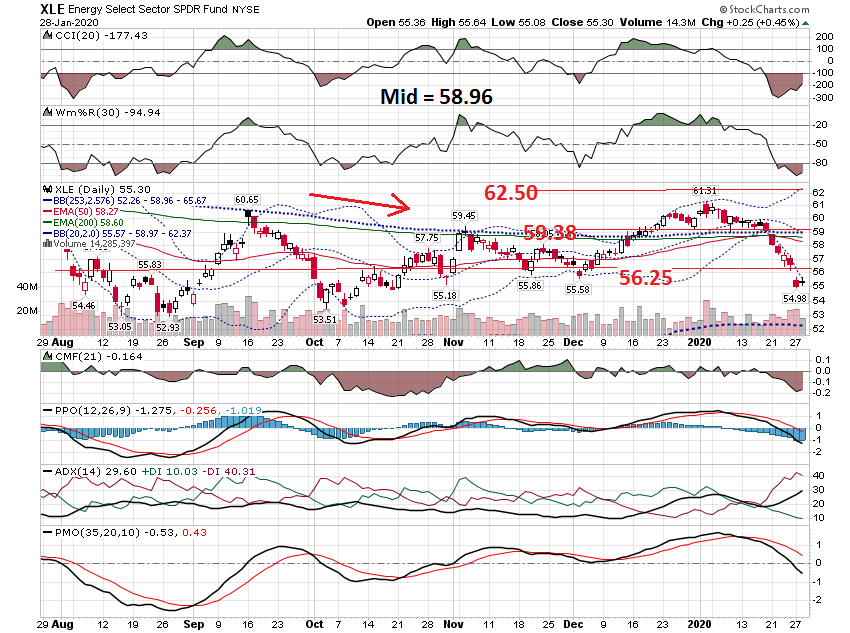 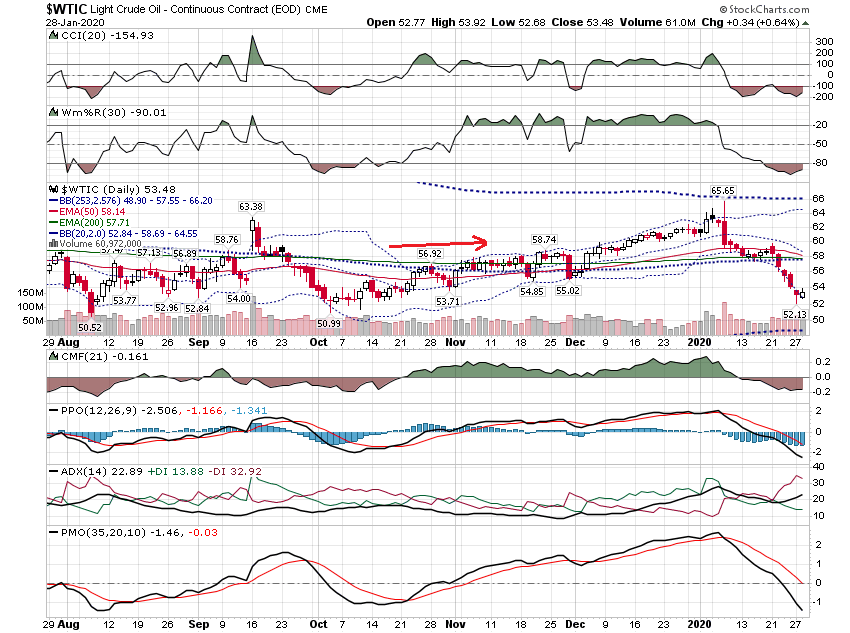 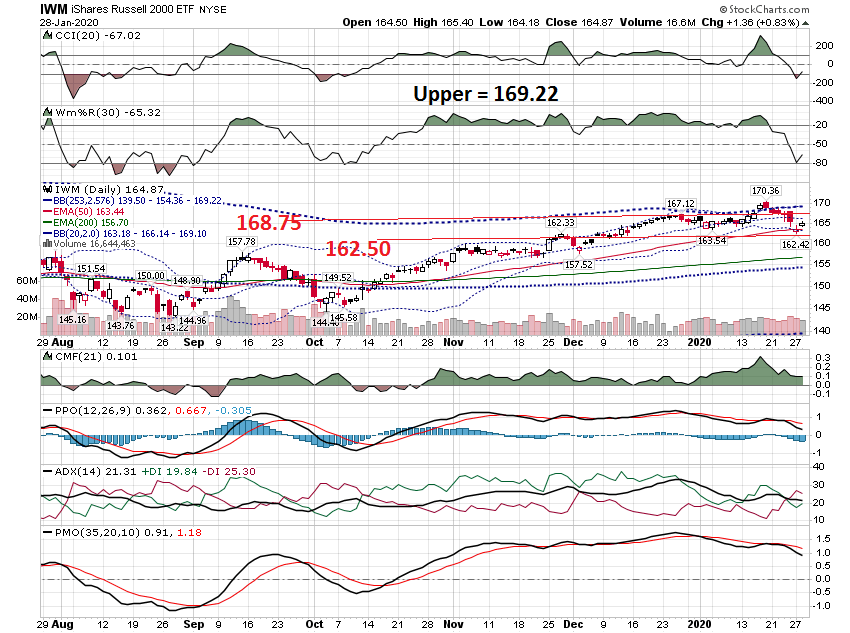 Short Term
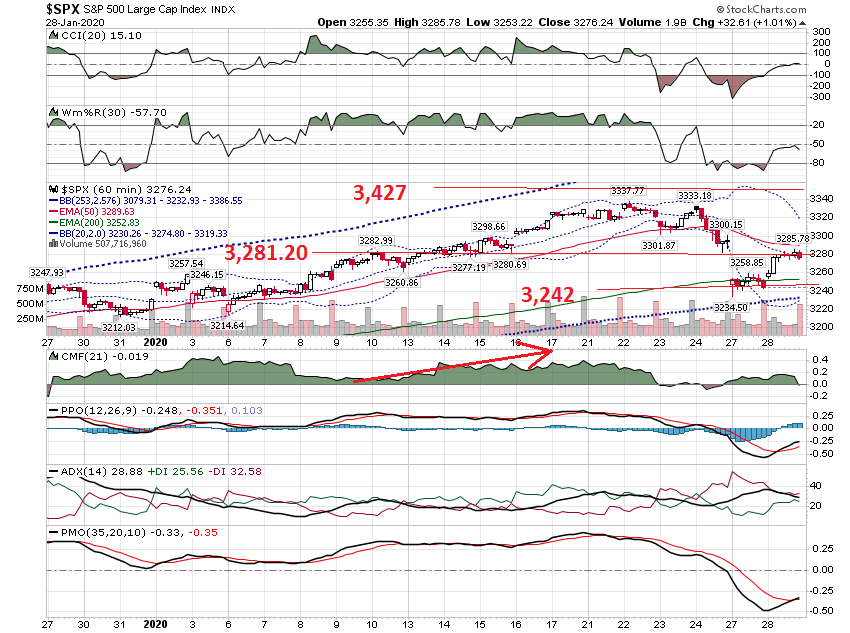 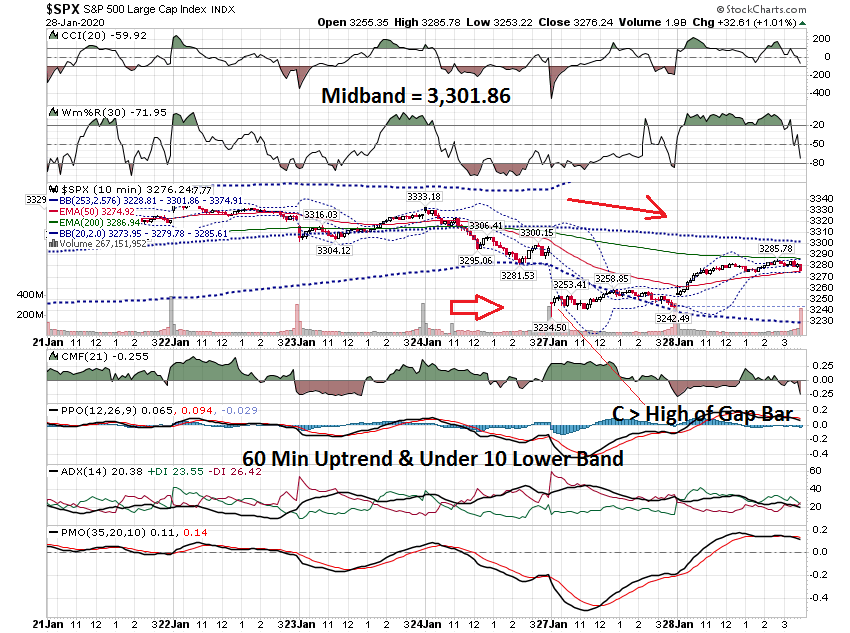 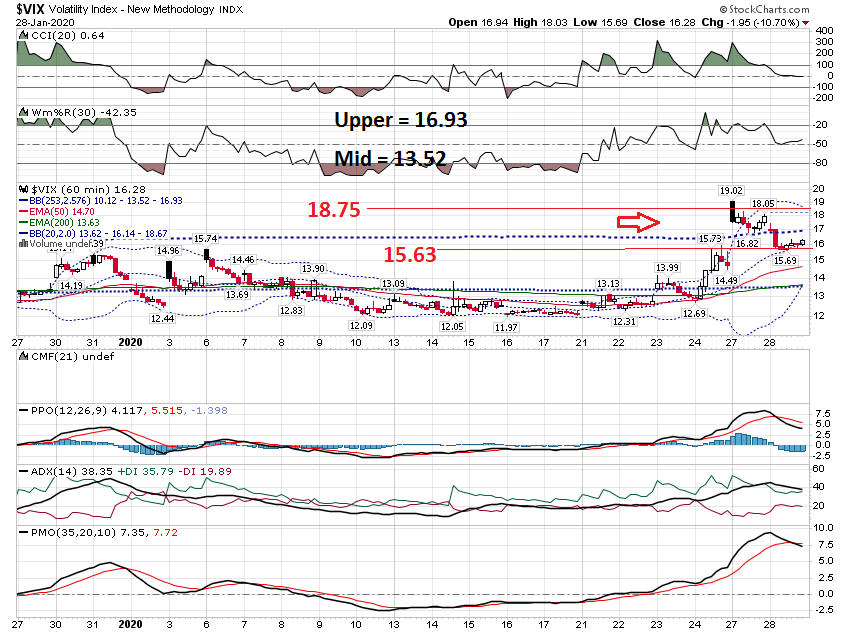 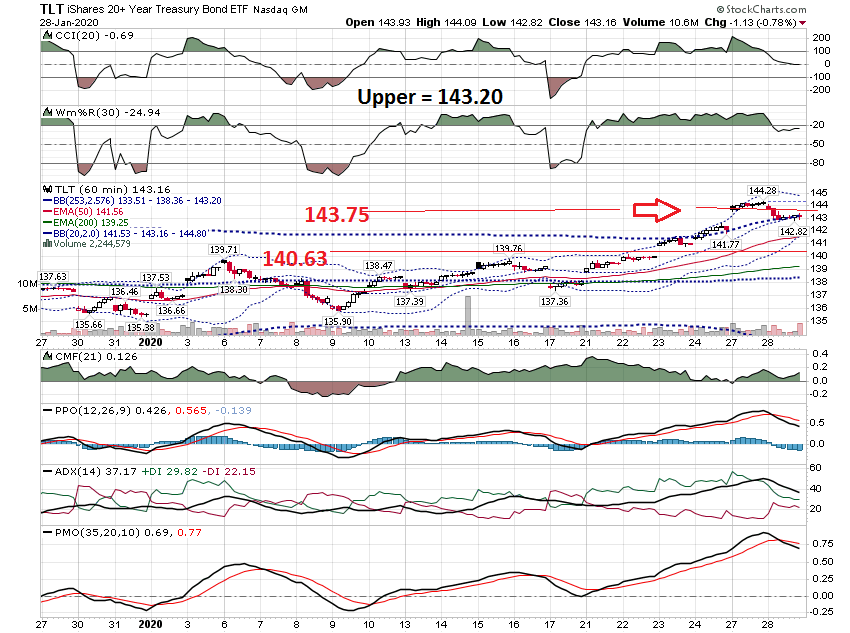 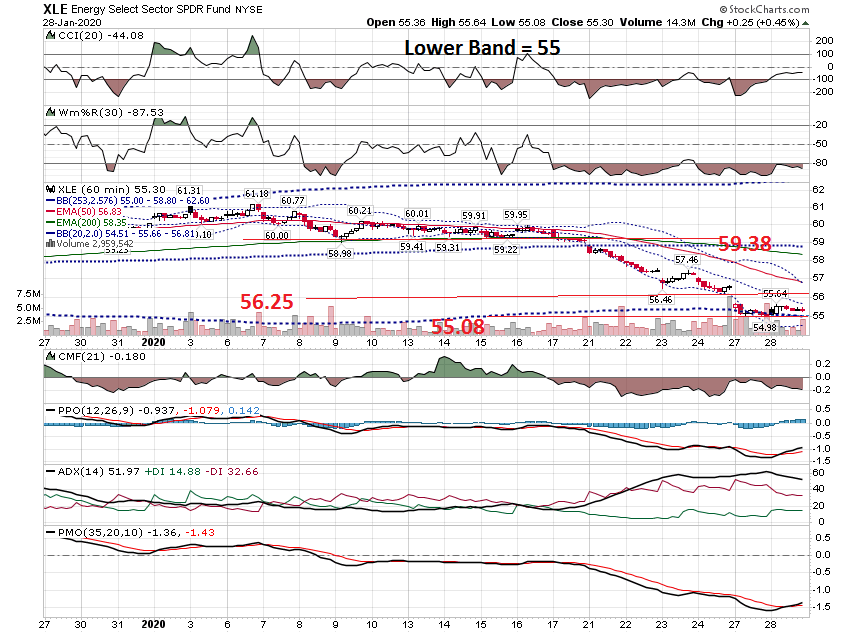 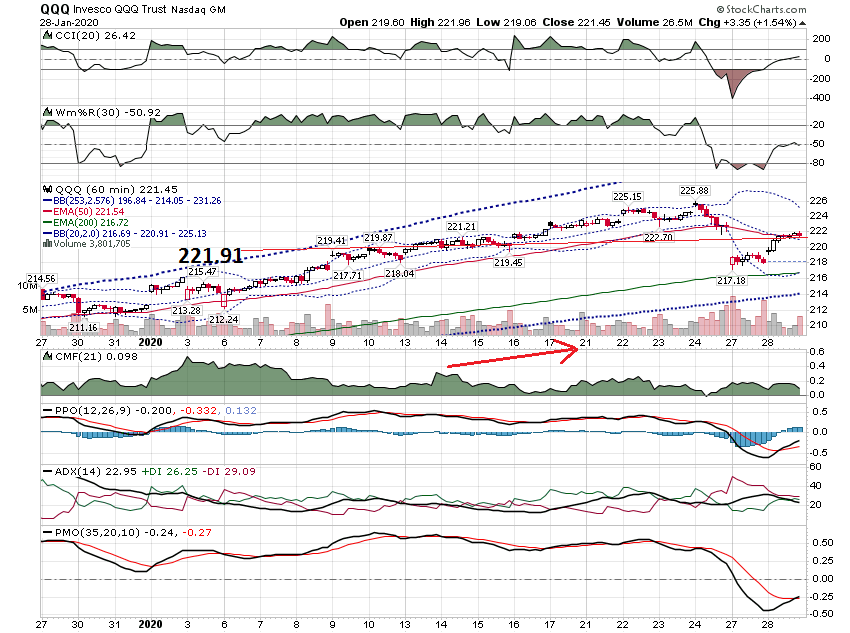 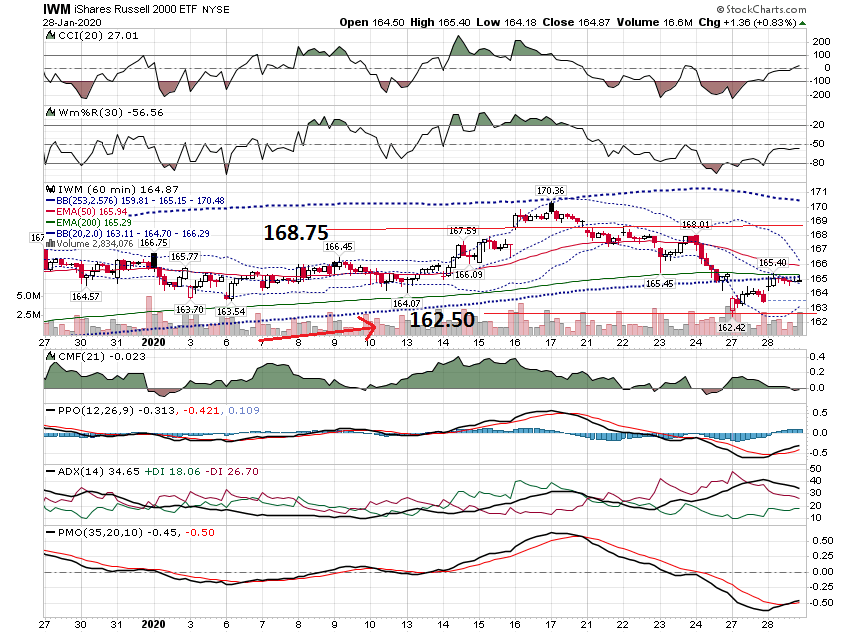 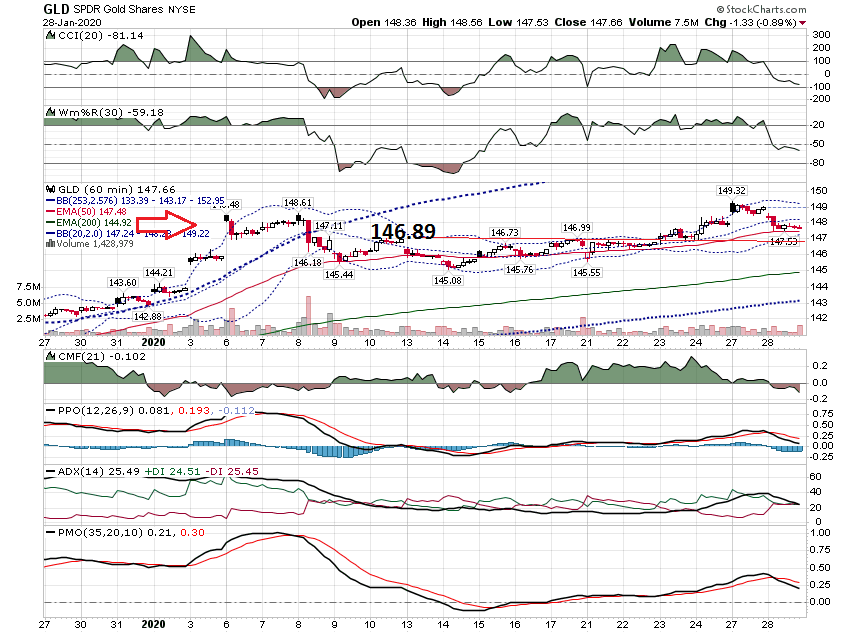 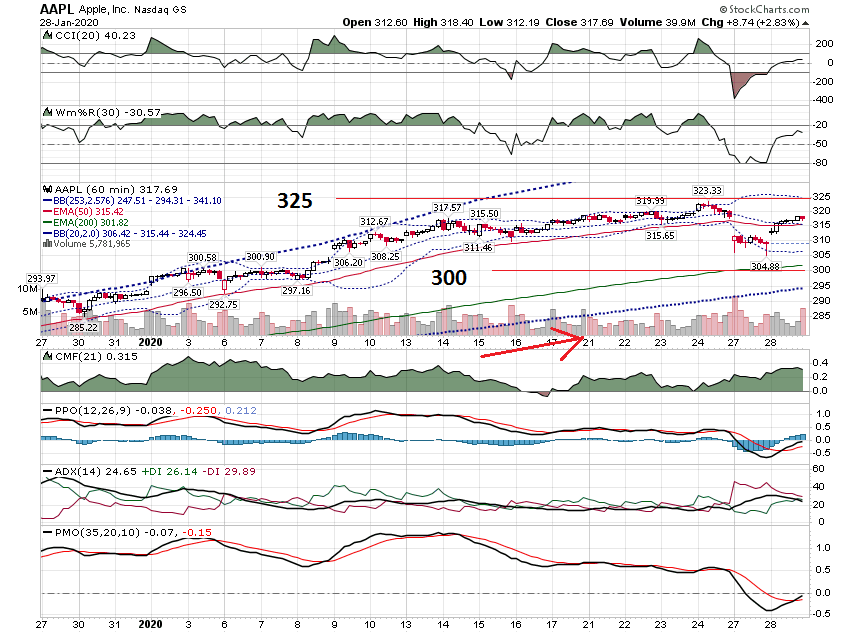 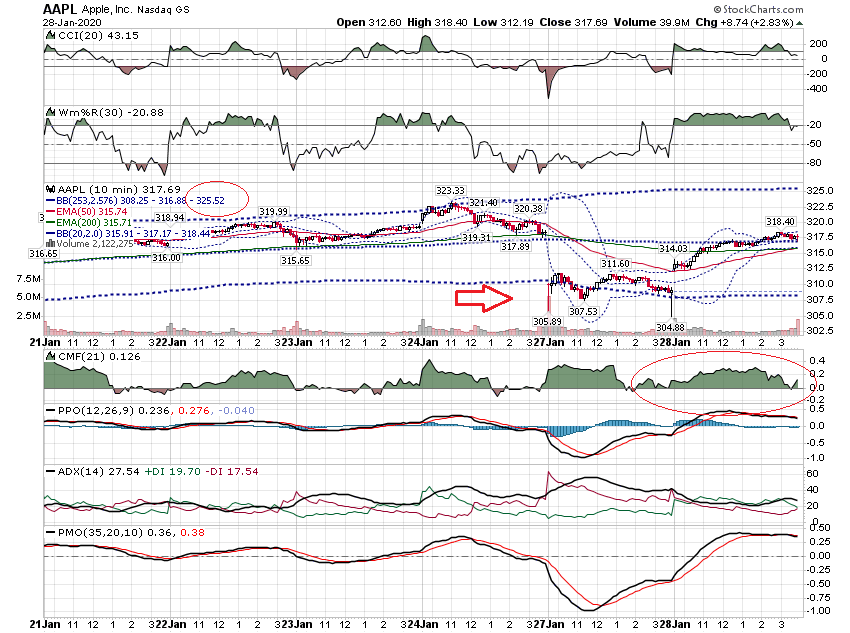 Chart Pattern
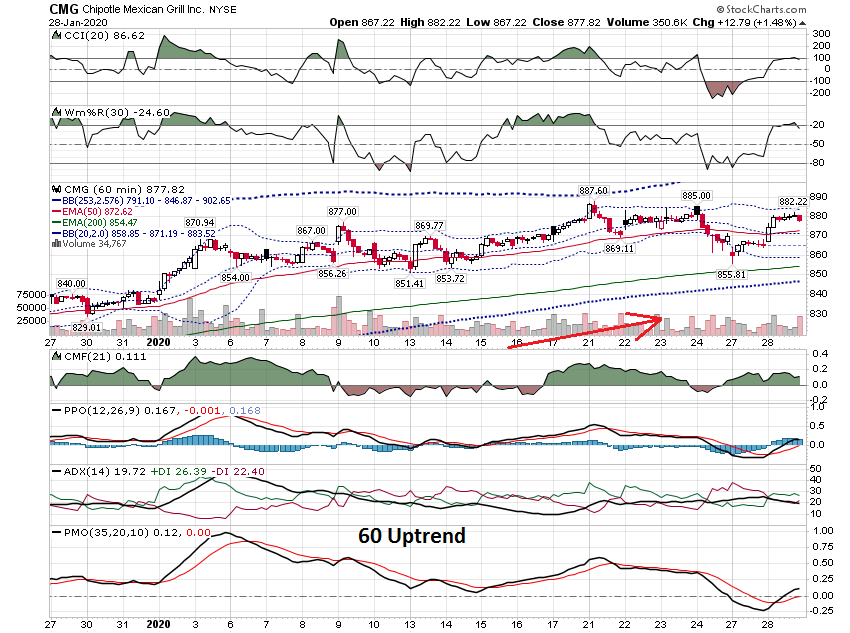 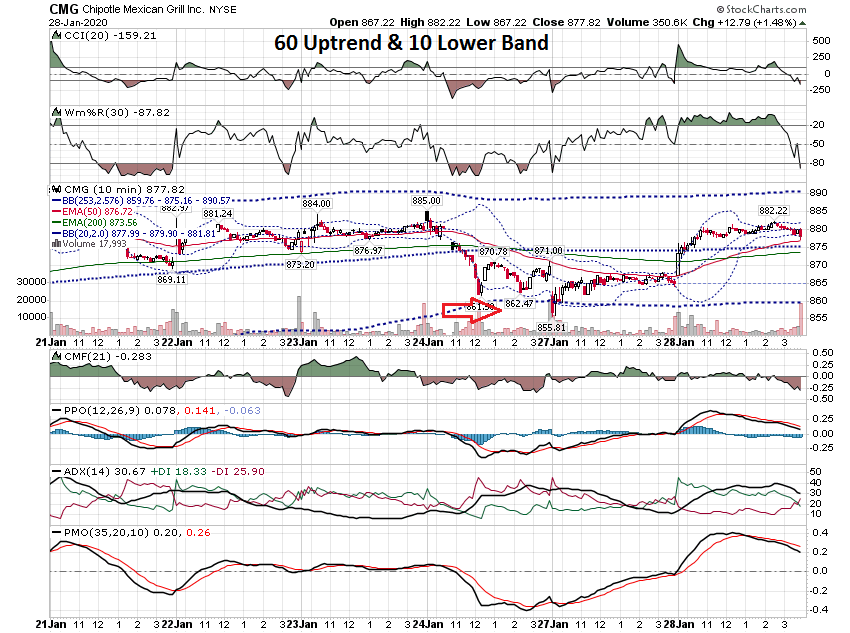 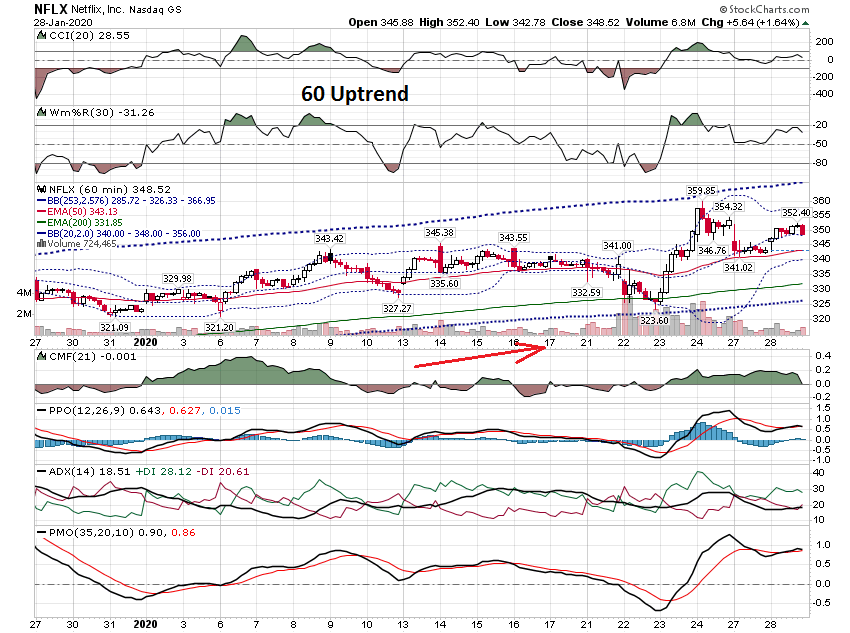 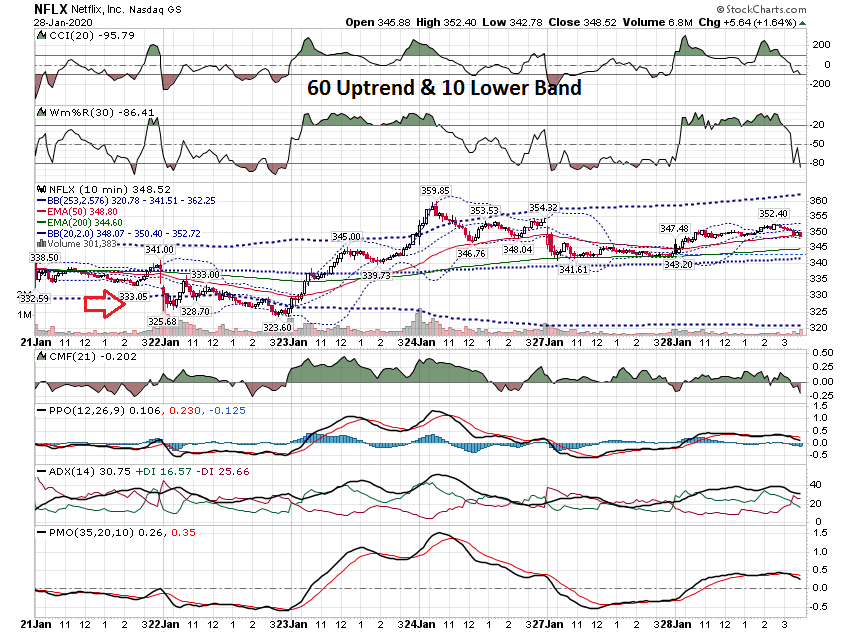 Thanks for watching!Bill DavisMad Day TraderJanuary 29, 2020 davismdt@gmail.com